Lean Startup Canvas-1
PROBLEM
SOLUTION
UNIQUE VALUE PROPOSITION (UVP)
UNFAIR ADVANTAGE
CUSTOMER SEGMENTS
A brief description of how your product or service addresses the identified problems. This often refers to the Minimum Viable Product (MVP)
Something that gives your business a competitive edge that is difficult for competitors to replicate or buy
The core challenges or pain points your target customers face
Why customers should choose your product or service over existing alternatives, highlighting the benefits and differentiators
The specific groups of customers you aim to serve, including early adopters
KEY METRICS
CHANNELS
The key performance indicators (KPIs) you will track to measure the success of your business
The pathways you will use to reach your target customers (e.g., website, social media, advertising)
COST STRUCTURE
REVENUE STREAMS
The key expenses associated with running your business, including both fixed and variable costs
How your business will generate income (e.g., product sales, subscriptions, advertising)
[Speaker Notes: Awareness, Desire, Knowledge, Ability and Reinforcement]
Lean Startup Canvas-2
PROBLEM
SOLUTION
UNIQUE VALUE PROPOSITION (UVP)
UNFAIR ADVANTAGE
CUSTOMER SEGMENTS
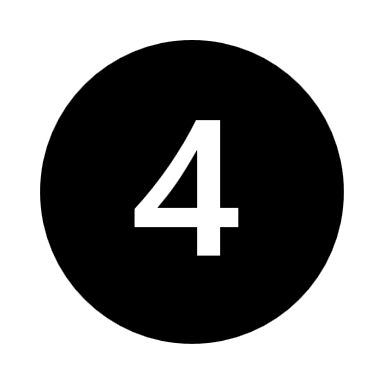 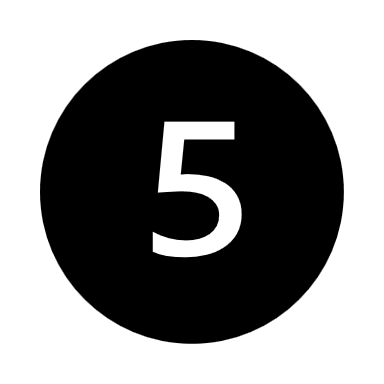 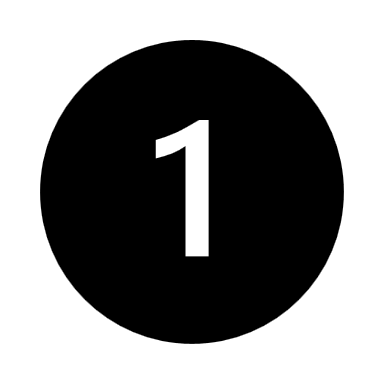 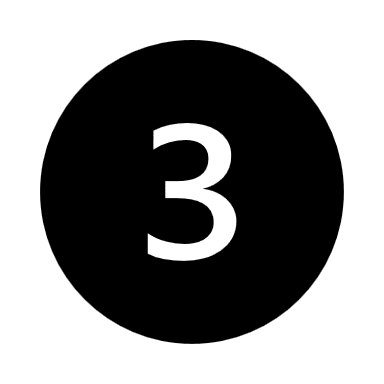 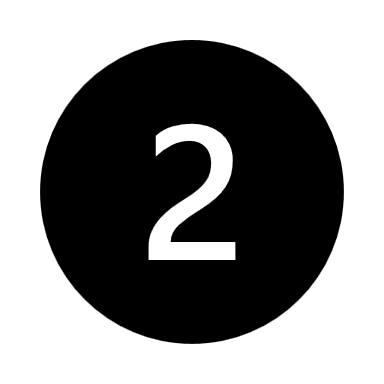 KEY METRICS
CHANNELS
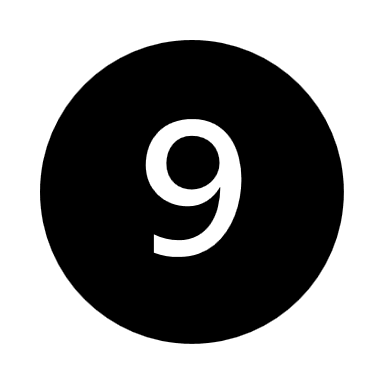 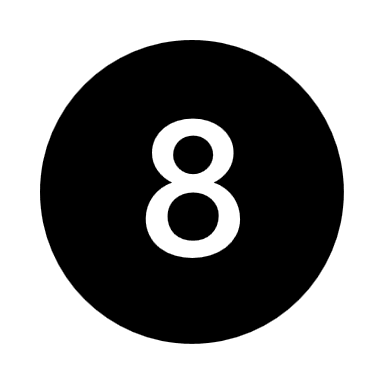 COST STRUCTURE
REVENUE STREAMS
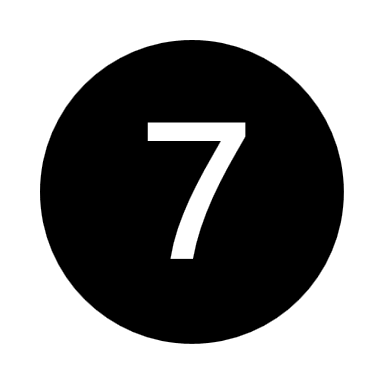 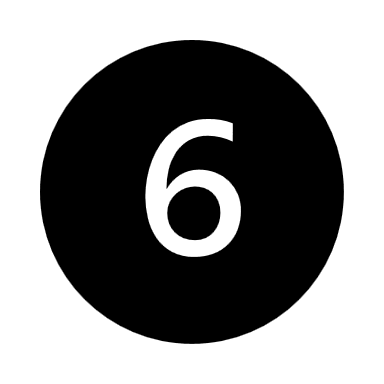 [Speaker Notes: Awareness, Desire, Knowledge, Ability and Reinforcement]
Lean Startup Canvas-3
Problem
Solution
Unique Value Proposition (UVP)
Unfair 
Advantage
Customer Segments
1
4
3
5
2
A brief description of how your product or service addresses the identified problems. This often refers to the Minimum Viable Product (MVP)
Something that gives your business a competitive edge that is difficult for competitors to replicate or buy
The core challenges or pain points your target customers face
Why customers should choose your product or service over existing alternatives, highlighting the benefits and differentiators
The specific groups of customers you aim to serve, including early adopters
Key Metrics
Channels
8
9
The key performance indicators (KPIs) you will track to measure the success of your business
The pathways you will use to reach your target customers (e.g., website, social media, advertising)
Cost Structure
Revenue Streams
7
6
The key expenses associated with running your business, including both fixed and variable costs
How your business will generate income (e.g., product sales, subscriptions, advertising)
[Speaker Notes: Awareness, Desire, Knowledge, Ability and Reinforcement]
Lean Startup Canvas-4
Problem
Solution
Unique Value Proposition (UVP)
Unfair 
Advantage
Customer Segments
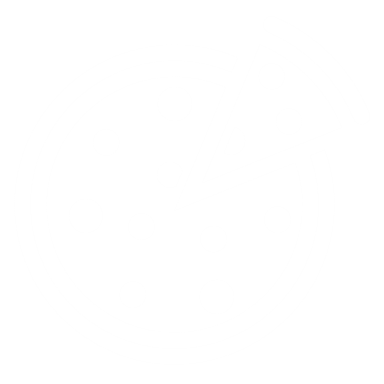 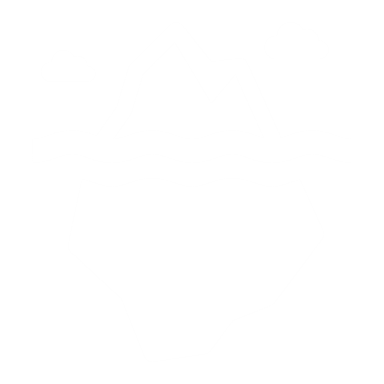 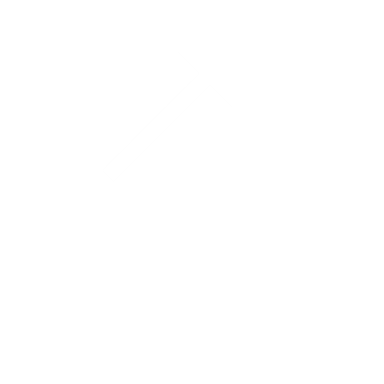 1
4
3
5
2
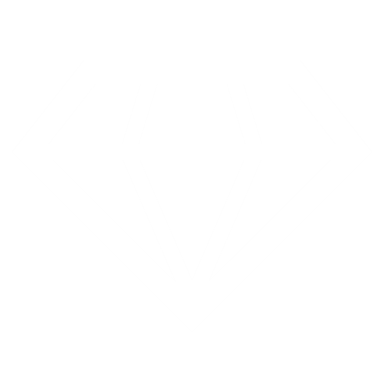 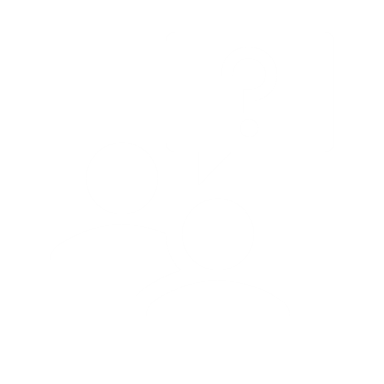 Lorem ipsum dolor
 Lorem ipsum dolor
 Lorem ipsum dolor
Lorem ipsum dolor
 Lorem ipsum dolor
 Lorem ipsum dolor
Lorem ipsum dolor
 Lorem ipsum dolor
 Lorem ipsum dolor
Lorem ipsum dolor
 Lorem ipsum dolor
 Lorem ipsum dolor
Lorem ipsum dolor
 Lorem ipsum dolor
 Lorem ipsum dolor
Lorem ipsum dolor
 Lorem ipsum dolor
 Lorem ipsum dolor
Lorem ipsum dolor
 Lorem ipsum dolor
 Lorem ipsum dolor
Lorem ipsum dolor
 Lorem ipsum dolor
 Lorem ipsum dolor
Lorem ipsum dolor
 Lorem ipsum dolor
 Lorem ipsum dolor
Lorem ipsum dolor
 Lorem ipsum dolor
 Lorem ipsum dolor
Lorem ipsum dolor
 Lorem ipsum dolor
 Lorem ipsum dolor
Lorem ipsum dolor
 Lorem ipsum dolor
 Lorem ipsum dolor
Lorem ipsum dolor
 Lorem ipsum dolor
 Lorem ipsum dolor
Lorem ipsum dolor
 Lorem ipsum dolor
 Lorem ipsum dolor
Key Metrics
Channels
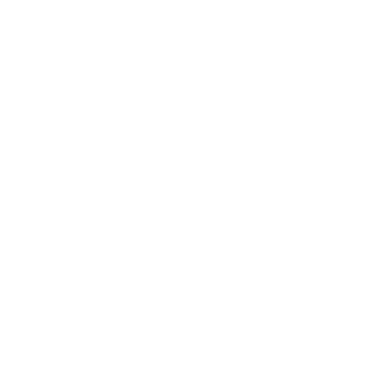 8
9
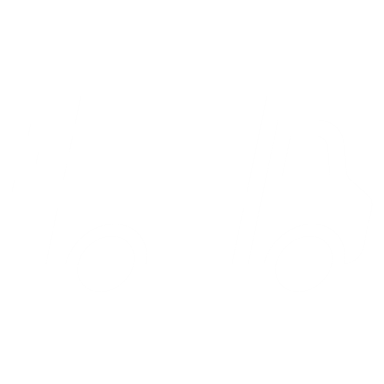 Cost Structure
Revenue Streams
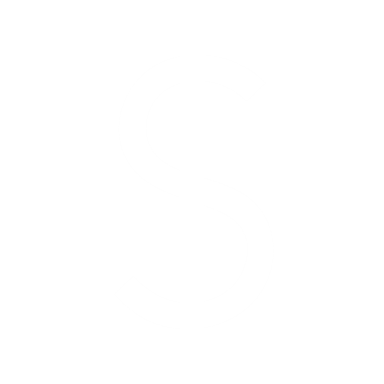 7
6
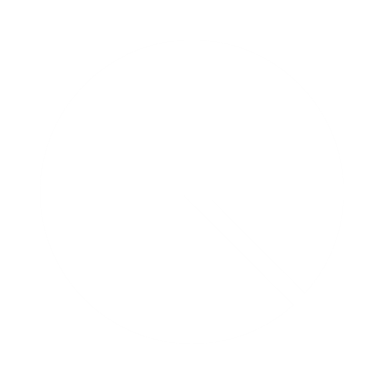 [Speaker Notes: Awareness, Desire, Knowledge, Ability and Reinforcement]
Lean Startup Canvas-5
Problem
Solution
Unique Value Proposition (UVP)
Unfair 
Advantage
Customer Segments
1
4
3
5
2
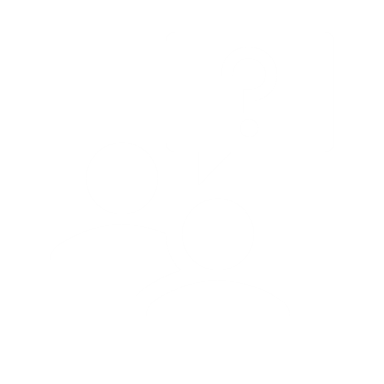 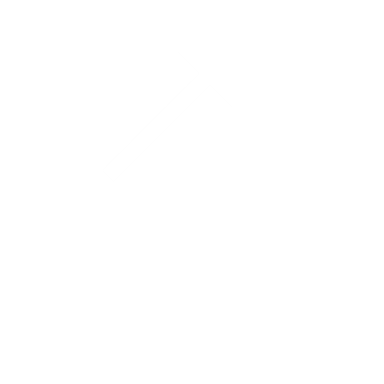 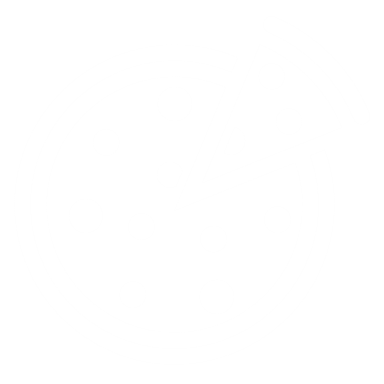 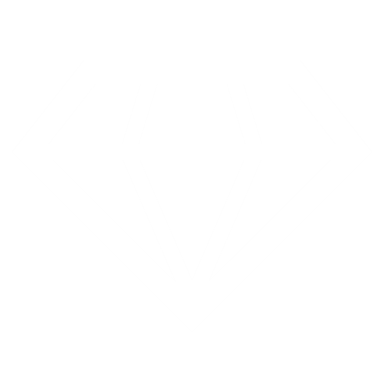 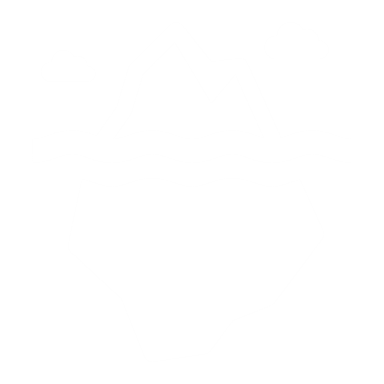 Key Metrics
Channels
8
9
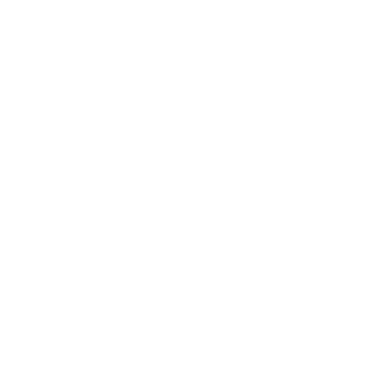 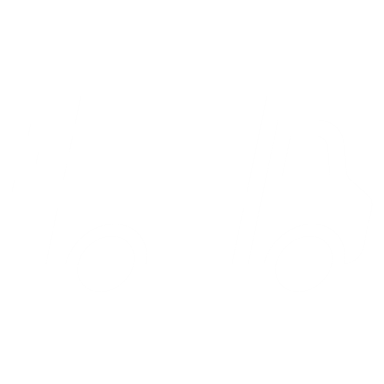 Cost Structure
Revenue Streams
7
6
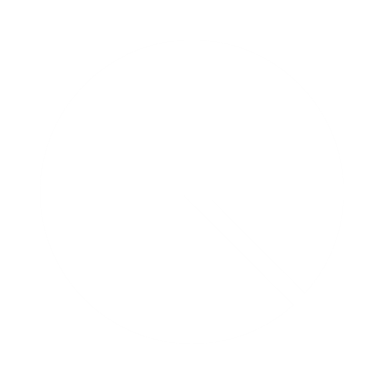 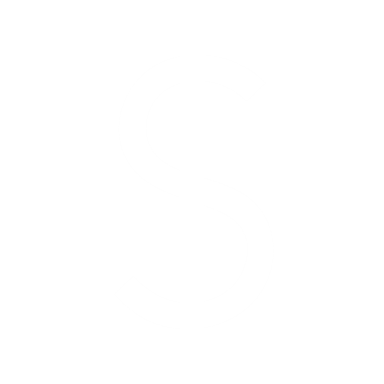 [Speaker Notes: Awareness, Desire, Knowledge, Ability and Reinforcement]
Terms of use
We have released our work under the terms of Creative Commons’ license, that is Attribution-NoDerivatives 4.0 International (CC BY-ND 4.0). And every template you download from yourfreetemplates.com is the intellectual property of and is owned by us.
You are free to:
Use — make any necessary modification(s) to our PowerPoint templates to fit your purposes, personally, educationally, or even commercially.
Share — any page links from our website with your friends through Facebook, Twitter and Pinterest.
You are not allowed to:
Upload any of our PowerPoint templates, modified or unmodified, on a diskette, CD, your website or content share ones like Slideshare , Scribd, YouTube, LinkedIn, and Google+ etc.
Offer them for redistribution or resale in any form without prior written consent from yourfreetemplates.com.
For More details, please visit http://yourfreetemplates.com/terms-of-use/